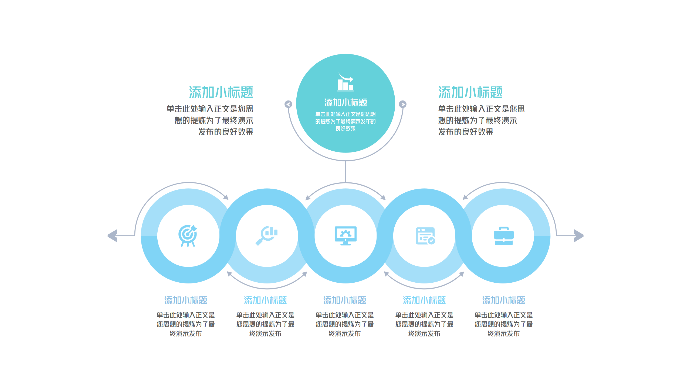 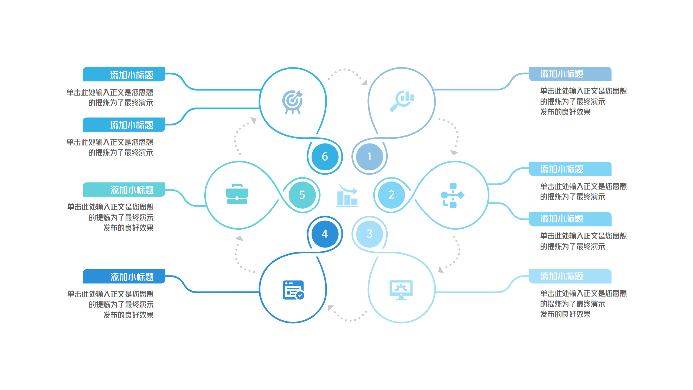 一键改色
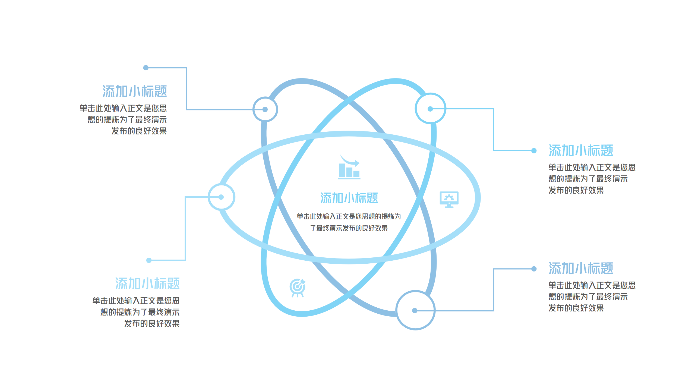 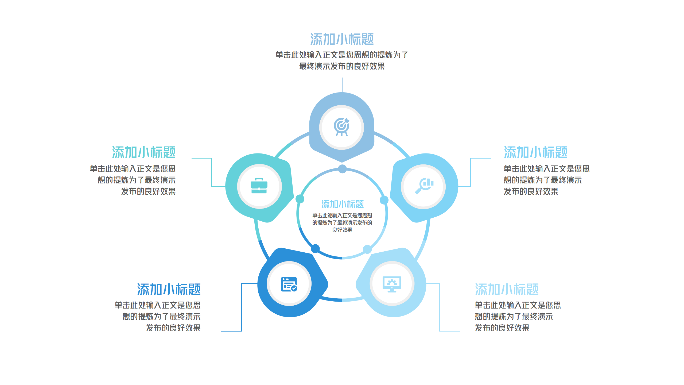 圆环关系图
PPT信息图表
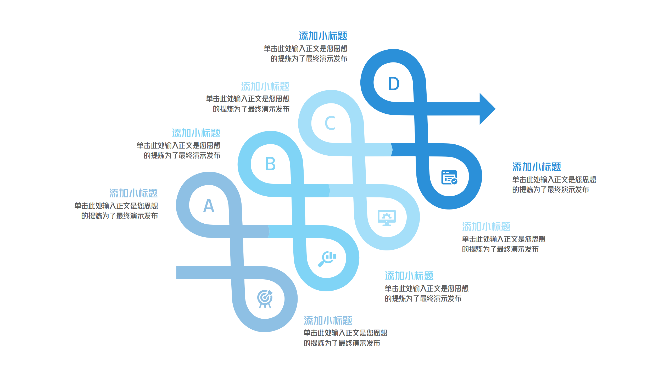 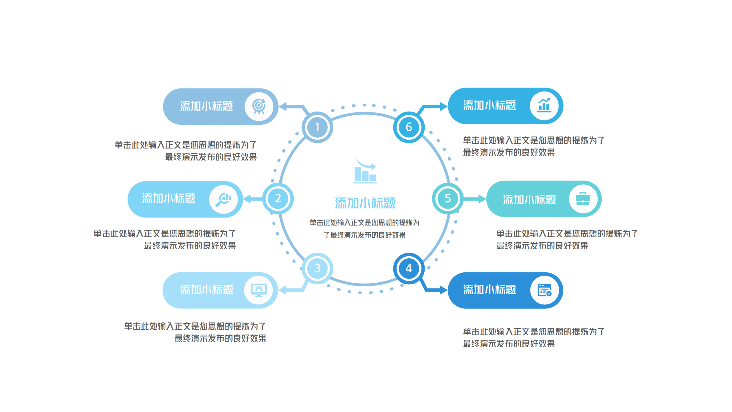 架构齐全/A4打印/所有图形可一键变色
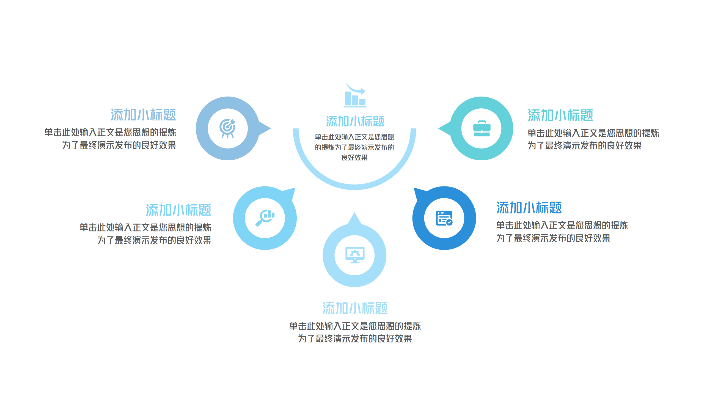 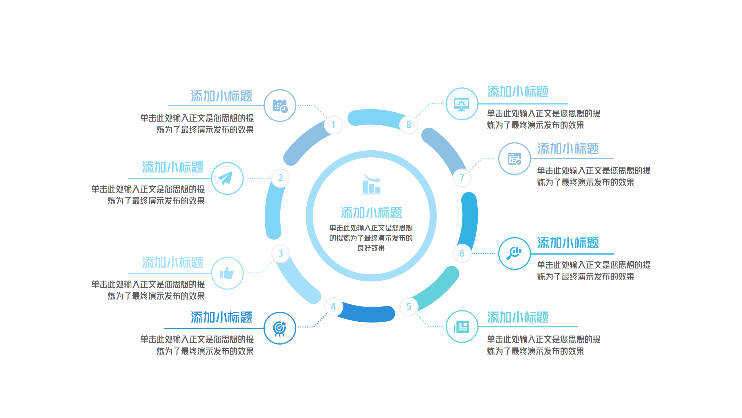 添加小标题
单击此处输入正文是您思想的提炼为了最终演示发布的良好效果
添加小标题
单击此处输入正文是您思想的提炼为了最终演示发布的良好效果
添加小标题
添加小标题
单击此处输入正文是您思想的提炼为了最终演示
发布的良好效果
单击此处输入正文是您思想的提炼为了最终演示
发布的良好效果
添加小标题
添加小标题
单击此处输入正文是您思想的提炼为了最终演示
发布的良好效果
单击此处输入正文是您思想的提炼为了最终演示
发布的良好效果
添加小标题
添加小标题
单击此处输入正文是您思想的提炼为了最终演示
发布的良好效果
单击此处输入正文是您思想的提炼为了最终演示
发布的良好效果
添加小标题
单击此处输入正文是您思想的提炼为了最终演示发布的良好效果
添加小标题
添加小标题
单击此处输入正文是您思想的提炼为了最终演示
发布的良好效果
单击此处输入正文是您思想的提炼为了最终演示
发布的良好效果
添加小标题
单击此处输入正文是您思想的提炼为了最终演示
发布的良好效果
6
1
添加小标题
添加小标题
单击此处输入正文是您思想的提炼为了最终演示
单击此处输入正文是您思想的提炼为了最终演示
5
2
添加小标题
添加小标题
添加小标题
添加小标题
单击此处输入正文是您思想的提炼为了最终演示
发布的良好效果
单击此处输入正文是您思想的提炼为了最终演示
发布的良好效果
4
3
单击此处输入正文是您思想的提炼为了最终演示
单击此处输入正文是您思想的提炼为了最终演示
添加小标题
单击此处输入正文是您思想的提炼为了最终演示
发布的良好效果
添加小标题
添加小标题
单击此处输入正文是您思想的提炼为了最终演示发布的良好效果
单击此处输入正文是您思想的提炼为了最终演示发布的良好效果
1
6
添加小标题
添加小标题
2
5
添加小标题
单击此处输入正文是您思想的提炼为了最终演示发布的良好效果
单击此处输入正文是您思想的提炼为了最终演示发布的良好效果
单击此处输入正文是您思想的提炼为了最终演示发布的良好效果
3
4
添加小标题
添加小标题
单击此处输入正文是您思想的提炼为了最终演示发布的良好效果
单击此处输入正文是您思想的提炼为了最终演示发布的良好效果
添加小标题
添加小标题
添加小标题
添加小标题
添加小标题
单击此处输入正文是您思想的提炼为了最终演示发布
单击此处输入正文是您思想的提炼为了最终演示发布
单击此处输入正文是您思想的提炼为了最终演示发布
单击此处输入正文是您思想的提炼为了最终演示发布
单击此处输入正文是您思想的提炼为了最终演示发布
添加小标题
单击此处输入正文是您思想的提炼为了最终演示
发布的良好效果
添加小标题
单击此处输入正文是您思想的提炼为了最终演示
发布的良好效果
添加小标题
单击此处输入正文是您思想的提炼为了最终演示发布的良好效果
添加小标题
添加小标题
添加小标题
添加小标题
1
8
单击此处输入正文是您思想的提炼为了最终演示发布的效果
单击此处输入正文是您思想的提炼为了最终演示发布的效果
单击此处输入正文是您思想的提炼为了最终演示发布的效果
单击此处输入正文是您思想的提炼为了最终演示发布的效果
2
7
添加小标题
单击此处输入正文是您思想的提炼为了最终演示发布的良好效果
6
3
4
5
添加小标题
添加小标题
添加小标题
添加小标题
单击此处输入正文是您思想的提炼为了最终演示发布的效果
单击此处输入正文是您思想的提炼为了最终演示发布的效果
单击此处输入正文是您思想的提炼为了最终演示发布的效果
单击此处输入正文是您思想的提炼为了最终演示发布的效果
添加小标题
单击此处输入正文是您思想的提炼为了最终演示发布
D
添加小标题
单击此处输入正文是您思想的提炼为了最终演示发布
C
添加小标题
单击此处输入正文是您思想的提炼为了最终演示发布
B
添加小标题
单击此处输入正文是您思想的提炼为了最终演示发布
A
添加小标题
添加小标题
添加小标题
添加小标题
单击此处输入正文是您思想的提炼为了最终演示发布
单击此处输入正文是您思想的提炼为了最终演示发布
单击此处输入正文是您思想的提炼为了最终演示发布
单击此处输入正文是您思想的提炼为了最终演示发布
添加小标题
添加小标题
添加小标题
单击此处输入正文是您思想的提炼为了最终演示
单击此处输入正文是您思想的提炼为了最终演示
单击此处输入正文是您思想的提炼为了最终演示
添加小标题
单击此处输入正文是您思想的提炼为了最终演示发布的良好效果
添加小标题
添加小标题
添加小标题
单击此处输入正文是您思想的提炼为了最终演示
单击此处输入正文是您思想的提炼为了最终演示
单击此处输入正文是您思想的提炼为了最终演示
添加小标题
添加小标题
添加小标题
单击此处输入正文是您思想的提炼为了最终演示
发布的良好效果
单击此处输入正文是您思想的提炼为了最终演示
发布的良好效果
单击此处输入正文是您思想的提炼为了最终演示
发布的良好效果
添加小标题
单击此处输入正文是您思想的提炼为了最终演示
发布的良好效果
添加小标题
添加小标题
添加小标题
单击此处输入正文是您思想的提炼为了最终演示发布的良好效果
单击此处输入正文是您思想的提炼为了最终演示发布的良好效果
单击此处输入正文是您思想的提炼为了最终演示发布的良好效果
添加小标题
单击此处输入正文是您思想的提炼为了最终演示发布的良好效果
添加小标题
添加小标题
添加小标题
单击此处输入正文是您思想的提炼为了最终演示发布的良好效果
单击此处输入正文是您思想的提炼为了最终演示发布的良好效果
单击此处输入正文是您思想的提炼为了最终演示发布的良好效果
添加小标题
添加小标题
添加小标题
添加小标题
单击此处输入正文是您思想的提炼为了最终演示发布的良好效果
单击此处输入正文是您思想的提炼为了最终演示发布的良好效果
单击此处输入正文是您思想的提炼为了最终演示发布的良好效果
单击此处输入正文是您思想的提炼为了最终演示发布的良好效果
添加小标题
单击此处输入正文是您思想的提炼为了最终演示发布的良好效果
添加小标题
单击此处输入正文是您思想的提炼为了最终演示发布的良好效果
添加小标题
添加小标题
添加小标题
添加小标题
单击此处输入正文是您思想的提炼为了最终演示发布
单击此处输入正文是您思想的提炼为了最终演示发布
单击此处输入正文是您思想的提炼为了最终演示发布
单击此处输入正文是您思想的提炼为了最终演示发布
04
单击此处输入正文是您思想的提炼为了最终演示
发布的良好效果
单击此处输入正文是您思想的提炼为了最终演示
发布的良好效果
添加小标题
添加小标题
01
03
添加小标题
单击此处输入正文是您思想的提炼为了最终演示发布的良好效果
单击此处输入正文是您思想的提炼为了最终演示
发布的良好效果
单击此处输入正文是您思想的提炼为了最终演示
发布的良好效果
添加小标题
添加小标题
02
添加小标题
添加小标题
单击此处输入正文是您思想的提炼为了最终演示发布的良好效果
单击此处输入正文是您思想的提炼为了最终演示
发布的良好效果
添加小标题
添加小标题
添加小标题
单击此处输入正文是您思想的提炼为了最终演示
发布的良好效果
单击此处输入正文是您思想的提炼为了最终演示发布的良好效果
单击此处输入正文是您思想的提炼为了最终演示发布的良好效果
添加小标题
单击此处输入正文是您思想的提炼为了最终演示
发布的良好效果
添加小标题
单击此处输入正文是您思想的提炼为了最终演示
发布的良好效果
添加小标题
添加小标题
添加小标题
单击此处输入正文是您思想的提炼为了最终演示
发布的良好效果
单击此处输入正文是您思想的提炼为了最终演示发布的良好效果
添加小标题
单击此处输入正文是您思想的提炼为了最终演示
发布的良好效果
稻壳儿PPT模板使用说明
（本页为说明页，用户使用模板时可删除本页内容）
01
03
02
字体说明
母版说明
素材说明
使用本套PPT模板时，若在操作界面鼠标不可选取的内容，可以在幻灯片母版中进行查看和编辑，具体操作如下：
中文｜字体名称
中文｜字体名称
汉仪雅酷黑 75W
汉仪雅酷黑 65W
1、点击【视图】
2、选择【幻灯片母版】，即可查看母版内容
3、查看/编辑完成后，点击【关闭】即可
素材：
模板中使用的素材来源于【freepik】，该素材具有CC0共享协议，您可在遵循CC0共享协议的情况下使用。
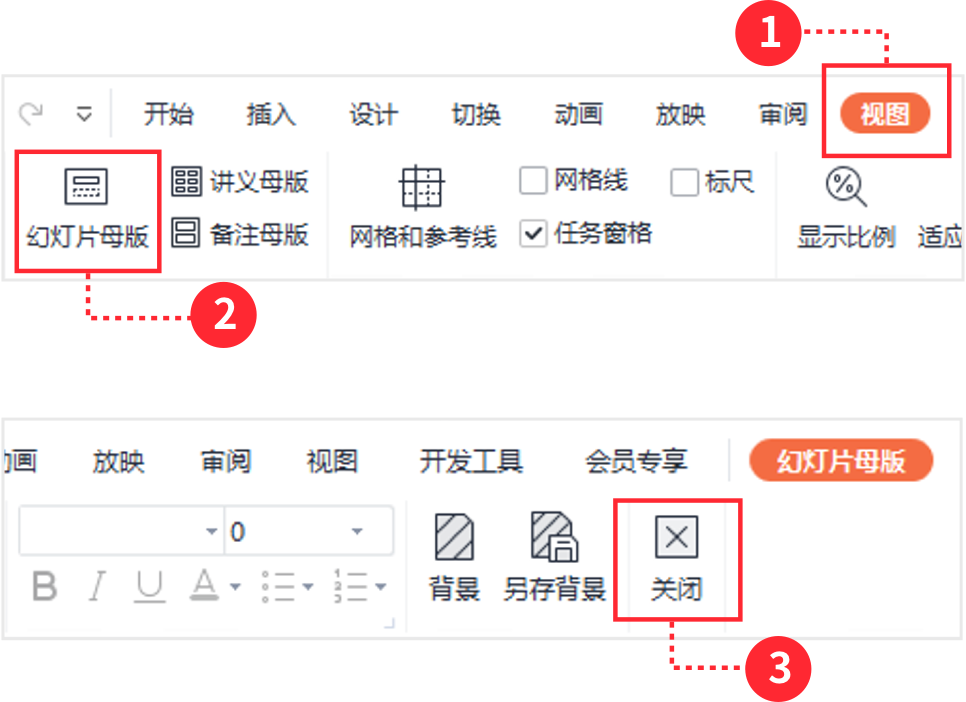 【说明】
模板中使用的字体为【汉仪雅酷黑 75W】【汉仪雅酷黑 65W】，仅限于个人学习、研究或欣赏目的使用，如需商用请您自行向版权方购买、获取商用版权。